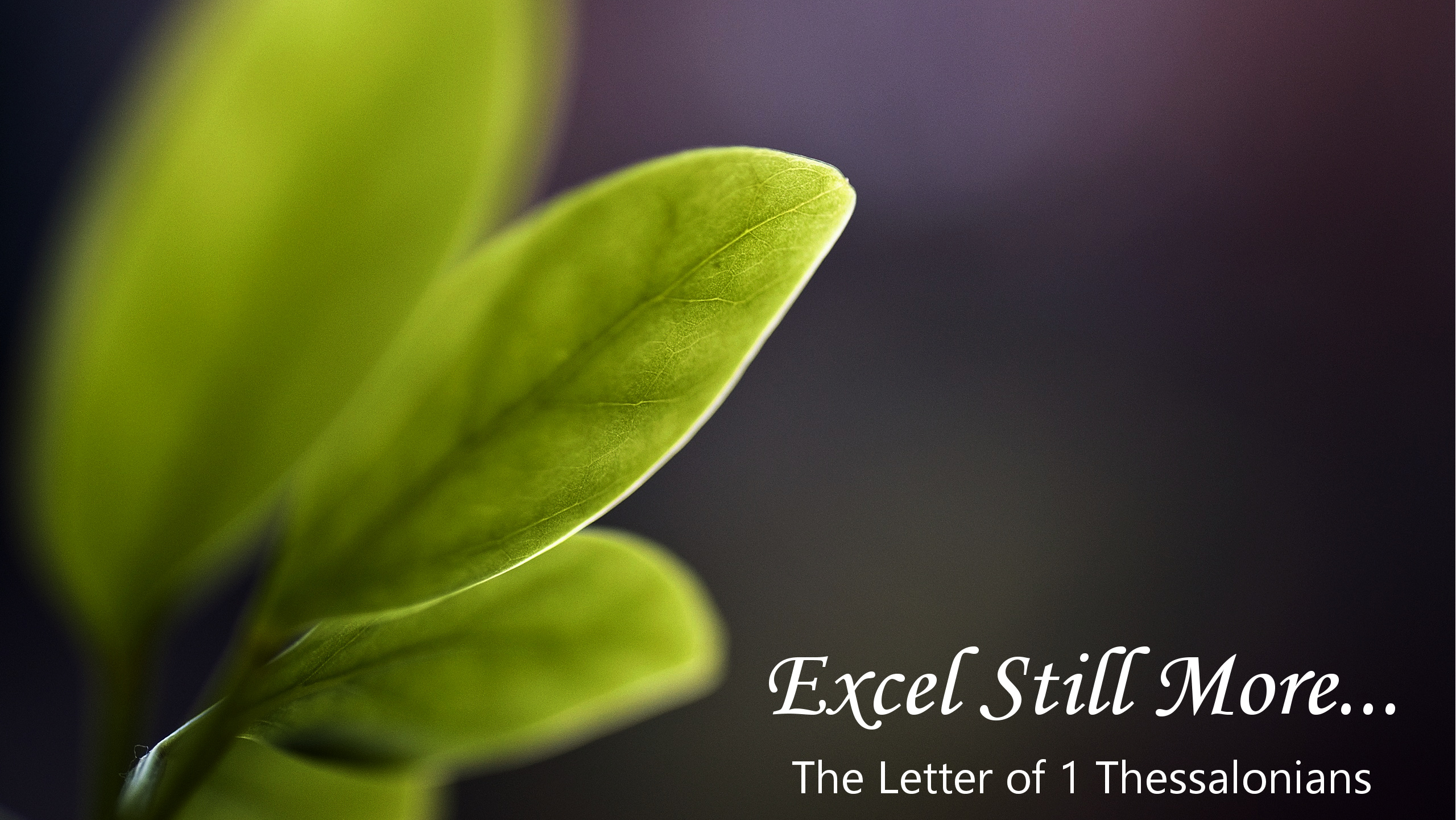 March 7, 2021
Expressing Thankfulness
1 Thessalonians 1:5-7 (Part 3)
1 Thessalonians 1:1-5
1 Paul and Silvanus and Timothy, To the church of the Thessalonians in God the Father and the Lord Jesus Christ: Grace to you and peace. 2 We give thanks to God always for all of you, making mention of you in our prayers; 3 constantly bearing in mind your work of faith and labor of love and steadfastness of hope in our Lord Jesus Christ in the presence of our God and Father, 4 knowing, brethren beloved by God, His choice of you; 5 for our gospel did not come to you in word only, but also in power and in the Holy Spirit and with full conviction; just as you know what kind of men we proved to be among you for your sake.
1 Thessalonians 1:6-10
6 You also became imitators of us and of the Lord, having received the word in much tribulation with the joy of the Holy Spirit, 7 so that you became an example to all the believers in Macedonia and in Achaia. 8 For the word of the Lord has sounded forth from you, not only in Macedonia and Achaia, but also in every place your faith toward God has gone forth, so that we have no need to say anything. 9 For they themselves report about us what kind of a reception we had with you, and how you turned to God from idols to serve a living and true God, 10 and to wait for His Son from heaven, whom He raised from the dead, that is Jesus, who rescues us from the wrath to come.
1 Thessalonians 5:18; James 1:2-3
in everything give thanks; for this is God's will for you in Christ Jesus. (1 Thessalonians 5:18)
2 Consider it all joy, my brethren, when you encounter various trials, 3 knowing that the testing of your faith produces endurance. (James 1:2-3)
Job 2:7-10
7 Then Satan went out from the presence of the Lord and smote Job with sore boils from the sole of his foot to the crown of his head. 8 And he took a potsherd to scrape himself while he was sitting among the ashes. 9 Then his wife said to him, "Do you still hold fast your integrity? Curse God and die!" 10 But he said to her, "You speak as one of the foolish women speaks. Shall we indeed accept good from God and not accept adversity?" In all this Job did not sin with his lips.
Job 1:21-22
21 He said, "Naked I came from my mother's womb, And naked I shall return there. The Lord gave and the Lord has taken away. Blessed be the name of the Lord." 22 Through all this Job did not sin nor did he blame God.
1 Thessalonians 3:5-8
5 For this reason, when I could endure it no longer, I also sent to find out about your faith, for fear that the tempter might have tempted you, and our labor would be in vain. 6 But now that Timothy has come to us from you, and has brought us good news of your faith and love, and that you always think kindly of us, longing to see us just as we also long to see you, 7 for this reason, brethren, in all our distress and affliction we were comforted about you through your faith; 8 for now we really live, if you stand firm in the Lord.
1 Thessalonians 3:9-10
9 For what thanks can we render to God for you in return for all the joy with which we rejoice before our God on your account, 10 as we night and day keep praying most earnestly that we may see your face, and may complete what is lacking in your faith?
1 Thessalonians 1:2-7
2 We give thanks to God always for all of you, making mention of you in our prayers; 3 constantly bearing in mind your work of faith and labor of love and steadfastness of hope in our Lord Jesus Christ in the presence of our God and Father, 4 knowing, brethren beloved by God, His choice of you; 5 for our gospel did not come to you in word only, but also in power and in the Holy Spirit and with full conviction; just as you know what kind of men we proved to be among you for your sake. 6 You also became imitators of us and of the Lord, having received the word in much tribulation with the joy of the Holy Spirit, 7 so that you became an example to all the believers in Macedonia and in Achaia.
How the gospel came to the Thessalonians (1:5)
for our gospel did not come to you in word only, but also in power and in the Holy Spirit and with full conviction; just as you know what kind of men we proved to be among you for your sake.
The gospel comes “in word” (5a)
The gospel comes “in power” (5b)
The gospel comes “in the Holy Spirit” (5c)
The gospel comes “with full conviction” (5d)
The gospel comes with examples (5e)
1 Thessalonians 2:1-2; 9-11
1 For YOU YOURSELVES KNOW brethren, that our coming to you was not in vain, 2 but after we had already suffered and been mistreated in Philippi, AS YOU KNOW, we had the boldness in our God to speak to you the gospel of God amid much opposition.
9 For YOU RECALL, brethren, our labor and hardship, how working night and day so as not to be a burden to any of you, we proclaimed to you the gospel of God. 10 YOU ARE WITNESSES, and so is God, how devoutly and uprightly and blamelessly we behaved toward you believers; 11 just AS YOU KNOW how we were exhorting and encouraging and imploring each one of you as a father would his own children…
1 Thessalonians 1:5-7
5 for our gospel did not come to you in word only, but also in power and in the Holy Spirit and with full conviction; just as you know what kind of men we proved to be among you for your sake. 6 You also became imitators of us and of the Lord, having received the word in much tribulation with the joy of the Holy Spirit, 7 so that you became an example to all the believers in Macedonia and in Achaia.
How the gospel caused the Thessalonians to respond (1:6)
6 You also became imitators of us and of the Lord, having received the word in much tribulation with the joy of the Holy Spirit, 7 so that you became an example to all the believers in Macedonia and in Achaia. 8 For the word of the Lord has sounded forth from you, not only in Macedonia and Achaia, but also in every place your faith toward God has gone forth, so that we have no need to say anything.
Paul’s declaration- how do we know God’s choice of believers? (6a)
Paul’s description – what does Christian imitation look like? (6b)
1 Thessalonians 2:14-15
14 For you, brethren, became imitators of the churches of God in Christ Jesus that are in Judea, for you also endured the same suffering at the hands of your own countrymen, even as they did from the Jews,  15 who both killed the Lord Jesus and the prophets, and drove us out. They are not pleasing to God, but hostile to all men.
How the gospel caused the Thessalonians to respond (1:6)
6 You also became imitators of us and of the Lord, having received the word in much tribulation with the joy of the Holy Spirit, 7 so that you became an example to all the believers in Macedonia and in Achaia. 8 For the word of the Lord has sounded forth from you, not only in Macedonia and Achaia, but also in every place your faith toward God has gone forth, so that we have no need to say anything.
Paul’s declaration- how do we know God’s choice of believers? (6a)
Paul’s description – what does Christian imitation look like? (6b)
Paul’s details – how tribulation ought to be endured (6c)
1 Thessalonians 1:6-8
6 You also became imitators of us and of the Lord, having received the word in much tribulation with the joy of the Holy Spirit, 7 so that you became an example to all the believers in Macedonia and in Achaia. 8 For the word of the Lord has sounded forth from you, not only in Macedonian and Achaia, but also in every place your faith toward God has gone forth, so that we have no need to say anything.
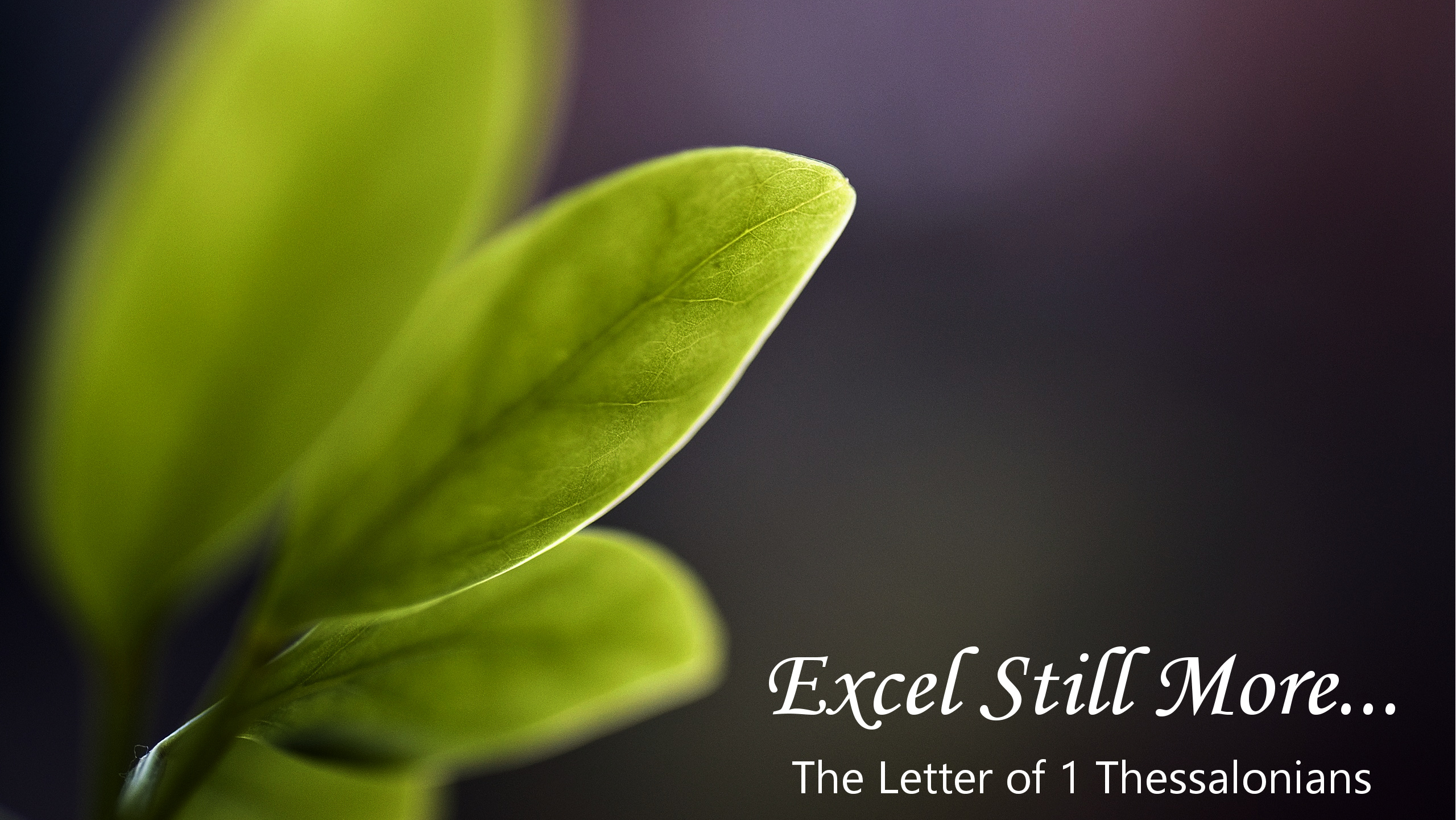 March 7, 2021
Expressing Thankfulness
1 Thessalonians 1:5-7 (Part 3)